人教版八年级上册
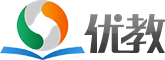 Unit 4
What’s the best movie theater?
  Section B（第1课时）
0
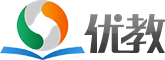 WWW.PPT818.COM
0
学习目标
一、功能： Make comparisons by listening and    
      talking about a school talent show. 
二、词汇和常用表达：
1. Learn to use the superlative forms of adjectives like best, most creative, funniest, worst, loudest … to describe some people and their performances.
2 . My cousin Li Jing is the funniest person I know. 
三、文化知识 ：Learn about talent Show. Believe that everyone has talent.
自学互研
新词自查
根据句意及汉语提示完成句子
1. He is a creative (有创造力的) boy. He can make some
    new things.
2. The performer (演出者) is form USA. He is also 
     popular in China.
情景导入
Yu Heqing
He is the most creative performer I know.
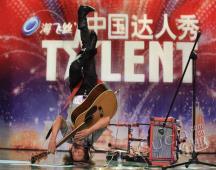 He can play the guitar upside down. 
			（倒立）.
If there is a school talent show (一场学校才艺展示）in our School ? Do you want to invite him?
What other performers do you want to invite?
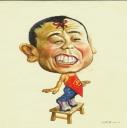 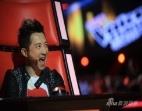 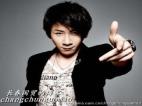 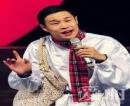 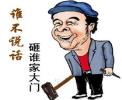 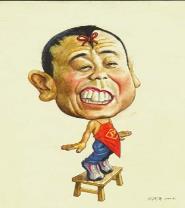 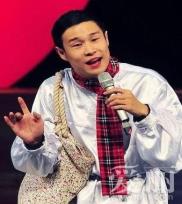 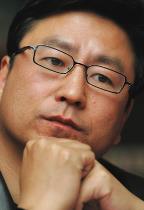 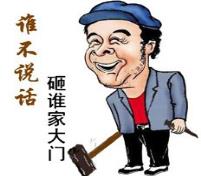 Huang Hong  is very funny
Pan Changjiang is _________ than Huang Hong .
funnier
Xiao Shenyang is ____________ of them
the funniest
opposite (反义词）
Bai  Yansong is _________________ of the four .
the most serious
Write these words and phrases next to their opposites in the chart.
1a
funniest    most creative   quietest    best
opposites
A
B
quietest
best
funniest
Say you, say me
My cousin Li Jing is the funniest person I know.
My friend
My teacher
My brother
------
is the             person that I know.
the smartest      the greatest
the funniest       friendliest      the busiest
the most beautiful           the most popular 
the most helpful                the most excellent
A school talent show.
一场校才艺表演
Names of the performers(表演者)
Eliza /I'laIzə/ 伊丽莎     
Vera /'vIərə/ 薇拉(女子名)
Steve /sti:v/ n. 史蒂夫（男子名） 
Dennis /'denIs/n. 丹尼斯（男子名）
The math teachers
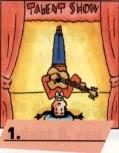 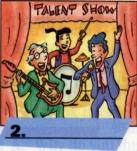 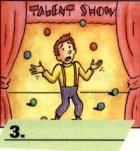 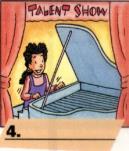 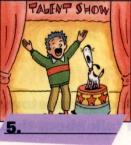 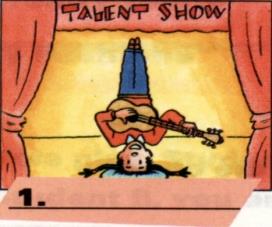 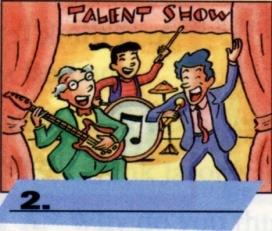 She is playing the guitar upside down.
They are singing 
and dancing.
倒立
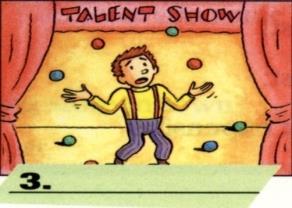 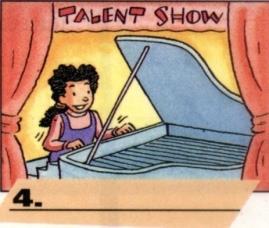 He is  playing   with many balls.
She is playing the piano.
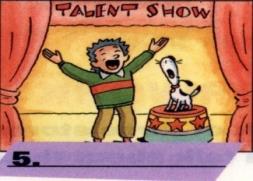 He and his dog are doing funny things.
Listen for the general idea（大意）.
The general idea of the conversation is that _____
A. the school talent show was very successful.
B. people talked about the performers in the show.
C. the performers acted very well.
1c
B.
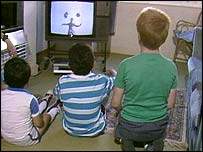 Listening for the specific ideas
1c
Listen and match the pictures with the performers.
e
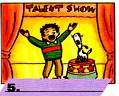 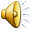 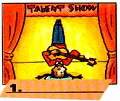 a
Names
Eliza ____Vera___
Steve____ Dennis___
The math teachers___
d
a
c
e
b
Steve
Vera
5.________
1.________
d
b
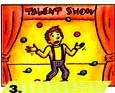 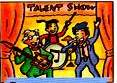 c
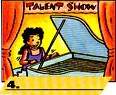 Eliza
Dennis
4.________
The math teachers
3.________
2.________________
Listening for the specific ideas
Listen and fill in the chart with the adjectives you hear.
1d
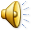 excellent, great
funniest
most creative
worst
loudest
Listen again and fill in the blanks.
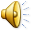 A: Wasn’t that a great talent show?     B: Yeah! 
A: Who did you think was the _________ act?
B: Oh, I thought Eliza was the best. She’s an  excellent piano player.
A: Yeah, she’s great. And I thought  Steve and his dog  were _____________.
B: Me too! I couldn’t stop laughing! And how about Vera? Wasn’t she creative?
A: Yeah, I’d say she was _________________act! I don’t know many people who can play the guitar upside and down.
B: Who did you think was the worst?
A: Oh, Dennis! He was _______. He kept dropping the ball.
B: I know!
A: What did you ___________The   Math Teachers?
B: Well, they were ______________ for sure!
best
the funniest
the most creative
terrible
think of
the loudest
Free talk
most creative
funniest
worst
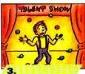 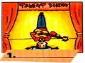 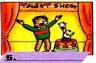 Dennis
Steve
Vera
best .
excellent great
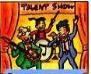 loudest
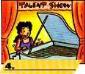 talent 
show
Eliza
The Math Teachers
A: I’m a reporter from Zhishan Middle School.      
    Can I ask you some questions?
B: Sure. 
A: Who was the best performer ? 
B: Eliza was the best performer.
most creative
funniest
worst
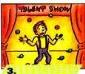 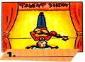 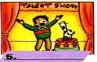 Dennis
Steve
Vera
best .
excellent great
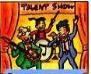 loudest
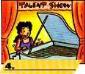 talent 
show
Eliza
The Math Teachers
A: I’m a reporter from Zhishan Middle School.      
    Can I ask you some questions?
B: Sure. 
A: Who was the best performer ? 
B: Eliza was the best performer.
Make a report
most creative
funniest
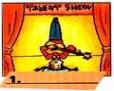 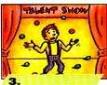 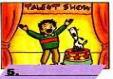 worst
Dennis
Steve
Vera
best .
excellent great
loudest
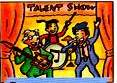 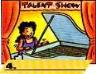 talent 
show
Eliza
The Math Teachers
In last week’s school talent show, I think Eliza was the best performer---
Show your talent
Everyone is good at something
Everyone has talent!
Believe in yourself !
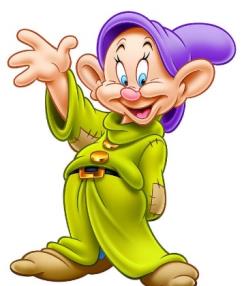 （相信自己）
the stars of  our class talent show
in my class
                      in my group
	        I know
I think --- is ---
the funniest
the smartest
the friendliest
the busiest
the best
the most creative, 
the most popular
the most talented
the most excellent
问题探究
一、My cousin Li Jing is the funniest person I know.
汉译：______________________________
此处用funny最高级，因后有表范围的句子______,
类似表范围的如____、_____ 引导的介词短语。
Eg:
1.He is __________ ( tall) in our class. 
2.  Tom is  _____________ (heavy) of the three students.
3. I think Liu Qian is _______________ (creative) person I       know .
我表妹李静是我知道的最滑稽的人
I know
in
of
the tallest
the heaviest
the most creative
课堂评价
一、用所给词的适当形式填空
1. The _______________(perform) in the evening looks very nice . 
2 Li is _______________ (quiet) of the three 
3. He was ________________ (thin )
    person that I know.
4. Who is the_____________ (funny) student in  your class?
5. Mr. Li is _________________ (serious) teacher that I have seen.
二、	请翻译下列句子。
1. 谁是最佳演员？
2.我认为她是我所知道最有创意的人。
performer
the quietest
the thinnest
funniest
the most serious
Who is the best performer?
I think she is the most creative person (that) I know.
Summary
What have you got in this class?
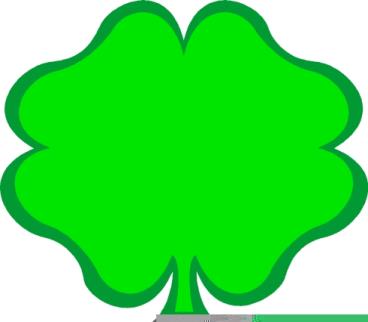 Key words
Sentences
Emotion(情感）
希望你的智慧树越来越茂盛
Homework
(1) Review the words and sentences they have learned in this lesson.
(2) Preview Section B 2b and read it.